АДМИНИСТРАЦИЯ ГОРОДА ТВЕРИ
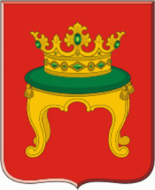 Информация по работе с обращениями граждан, организаций и общественных объединений,
поступивших в Администрацию города Твериза 9 месяцев 2020 года
АДМИНИСТРАЦИЯ ГОРОДА ТВЕРИ
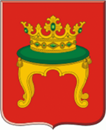 Динамика поступивших обращений в Администрацию города за 9 месяцев 2020 и 2019 годов нарастающим итогом
2
АДМИНИСТРАЦИЯ ГОРОДА ТВЕРИ
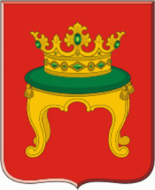 Количество поступивших обращений и вопросов
В отчетном периоде  в Администрацию города Твери поступило 7023 обращения, что на 698 обращений (11 %) больше, чем в за 9 месяцев 2020 года (6325).
В общем количестве обращений жителями города поставлено 8368 вопросов, что на 1687 (25%) больше, чем в аналогичном периоде 2020 года (6681).
3
АДМИНИСТРАЦИЯ ГОРОДА ТВЕРИ
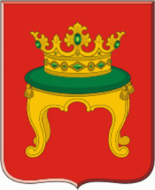 Количество обращений по каналам поступления
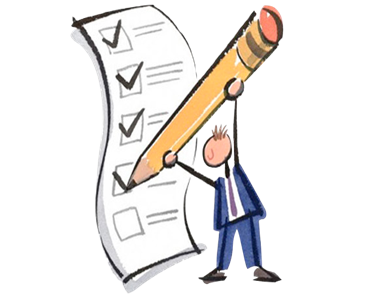 4
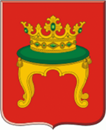 АДМИНИСТРАЦИЯ ГОРОДА ТВЕРИ
Количество коллективных и повторных обращений
5
АДМИНИСТРАЦИЯ ГОРОДА ТВЕРИ
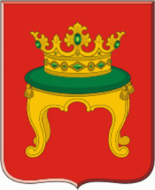 Распределение обращений граждан по разделам Общероссийского классификатора
В отчетном периоде отмечается увеличение количества обращений в разделах «Жилищно-коммунальная сфера», «Оборона, безопасность, законность», «Экономика» .
6
РАСПРЕДЕЛЕНИЕ ОБРАЩЕНИЙ по РАЗДЕЛАМ, % в структуре всех обращений
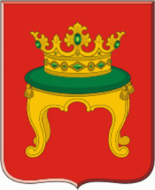 В сравниваемых периодах распределение обращений по разделам показывает, что в разделе «Экономика» наблюдается увеличение доли обращений до 60%, остальные 40% распределяются по убыванию следующим образом: 22% -ЖКХ, 8% - социальная сфера, 8 %- государство, общество, политика, 4%- Оборона, безопасность, законность. В структуре всех обращений в отчетном периоде наблюдается небольшое увеличение их количества в разделах «Экономика», «ЖКХ», «Оборона, безопасность, законность» наблюдается  увеличение.
7
АДМИНИСТРАЦИЯ ГОРОДА ТВЕРИ
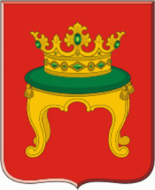 Актуальные вопросы
8
АДМИНИСТРАЦИЯ ГОРОДА ТВЕРИ
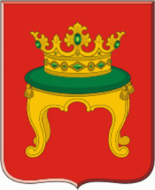 Актуальные вопросы разделов "Государство, общество, политика», "Оборона, безопасность, законность"
9